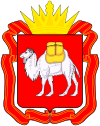 Реализация регионального компонента на уроках химии 9 классТема: «НЕМЕТАЛЛЫ»
Дудорова Милана Валерьевна
учитель химии МОУ «СОШ№40»
г. Озерск Челябинская область
Экологические проблемы атмосферы
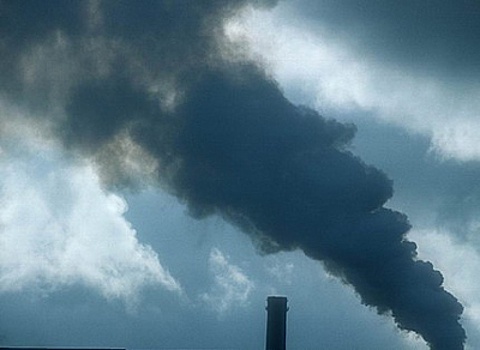 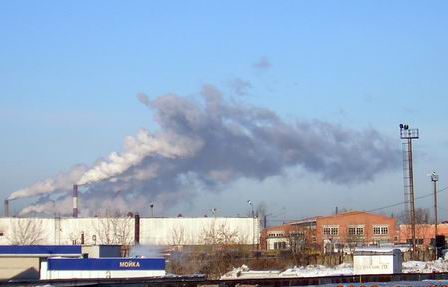 Экологические проблемы атмосферы
Галогениды, добываемые на Урале
г. Соликамск
Сильвинит  КСl
Проблема йододефицита на УралеПроизводство соли на Урале
http://chelyabinsk.rfn.ru/section.html?cid=7&date=28-01-2004
Сульфидные руды Урала
Серный колчедан – 
    пирит ( FeS2 )
Уральский завод резиновых технических изделийг. Екатеринбург Свердловская область
Продукция завода РТИ
Продукция завода РТИ
Производство серной кислоты на Урале
Челябинский цинковый завод
На предприятии действует пять сернокислотных систем, которые перерабатывают сернистый газ после процесса обжига цинкового концентрата и выпускает серную кислоту
Челябинский цинковый завод
Ежегодно выпускает 100 тысяч тонн серной кислоты улучшенного качества
Новая сернокислая система повысит эффективность процесса утилизации сернистых газов, сократив их выбросы в атмосферу на 96,5 тонн, а выбросы серной кислоты на 0,7 тонн ежегодно
Челябинский электролитный цинковый завод ввел новую сернокислотную систему
Применение аммиака (NH3)
Холодиль-ные
установки
В быту (моющие
средства)
В
медици-не
Применение аммиака (NH3)
Применение аммиака (NH3)
Производство азотных удобрений
ОАО «Азот» г. Березники Пермский край одно из крупнейших предприятий по производству калиевой и натриевой селитры, кристалличес-кого нитрита натрия
Объем производства 17 млн. тонн в год
Фосфориты
Химическая формула - Са3(РО4)2
Запасы Челябинской области – 42 млн. тонн
Важнейшее месторождение – Куликовская гора в окрестностях 
     г. Аша
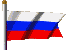 Применение фосфоритов
Уголь
Химическая 
     формула – С
Запасы Челябинской области – 700 млн. тонн
Важнейшие месторождения – 7 угленосных районов: Сугоякский, 
     Козыревский, 
     Копейский, 
     Коркинский,
     Камышинский,
     Еманжелинский, 
     Кичигинский
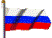 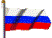 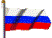 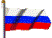 Основные виды топлива на Урале
Бурый уголь
Каменный уголь
Коркинский карьер – глубина 400 м
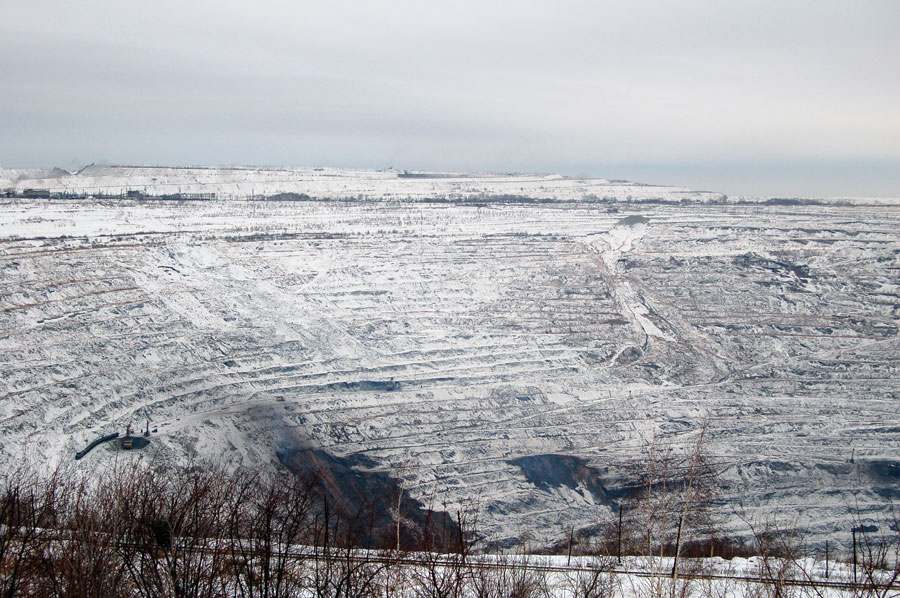 Применение угля- тепловые электростанцииАргаяшская и Челябинская ТЭЦ
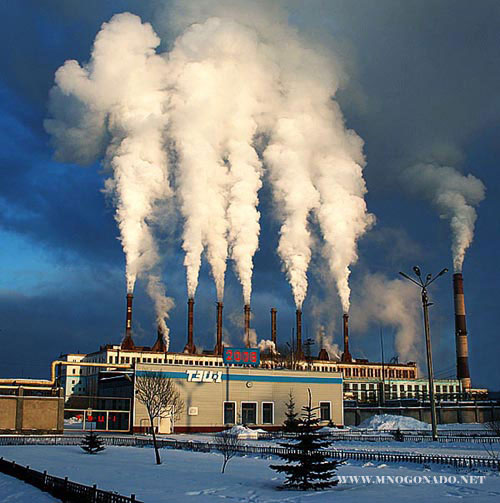 Графит
Химическая формула – С
Запасы Челябинской области – 48 месторождений – 40 млн. тонн
Важнейшее месторождение –
     Тайгинское 
(12 км от г.Кыштыма)
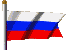 Тайгинское месторождение
Применение графита
Изготовление тиглей в литейном деле и в производстве электродов
Применение графита- изготовление тиглей и электродов
Соединения кремния
Вермикулит
тальк
Соединения кремния
асбест
Горный хрусталь
Драгоценные и поделочные камни Урала
Изумруд(Al2 Be3 [Si 6O18])
Горный хрусталь ( SiO2 )
Кремний
ПЕСКИ SiO2
Применение:
важнейшее сырьё для
cиликатной
промышленности, 
строительные, 
формовочные материалы
Запасы Челябинской области:
    80 млн кубометров
Важнейшие месторождения –
    Кичигинское и Бускульское
ГЛИНЫ    Al2O3 : 2SiO2 : 2H2O
      ( каолин – белая глина) 
Применение:
    сырьё для фарфорово-фаянсовой промышленности
Запасы Челябинской области:
    более 30 млн тонн
Важнейшие месторождения –
    Кыштымское и Еленинское
Драгоценные и поделочные камни Урала
Богатейшим районом разнообразных минералов служат Ильменские горы
Драгоценные и поделочные камни Урала
БЕРИЛЛ( Be3Al2SiO18 )
ТОПАЗ ( Al2Fe2SiO4  )
Силикатная промышленность на Урале
Производ-ство
стекла
Производ-
ство
цемента
Производ-
ство
керамики и 
фарфора
Производство стекла
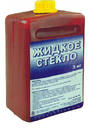 г. Ирбит  Свердловская область








Выпускает: витражи, зеркала, жидкое стекло, листовое и тонированное стекло
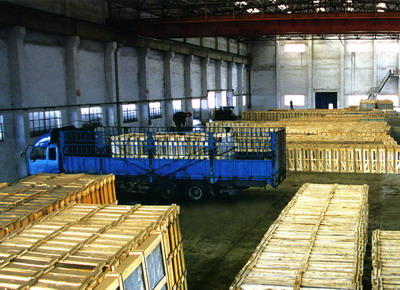 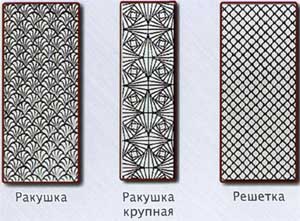 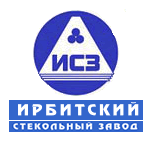 Производство стекла
г. Магнитогорск Челябинская область





Выпускает: 
оконное и
техническое стекло
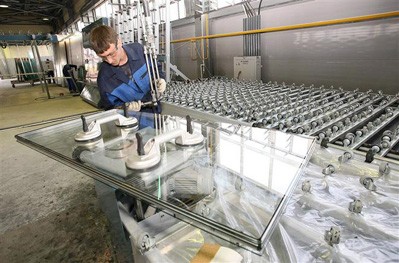 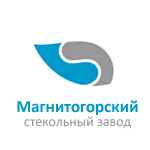 Производство стекла
г. Коркино Челябинская область





Выпускает: 
стекло листовое,
стеклянную тару
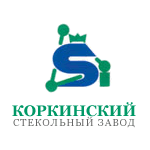 Производство фарфора
г. Сысерть
Свердловская область




Выпускают: 
чайные и кофейные сервизы, посуду, вазы, сувениры
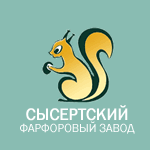 Производство фарфора
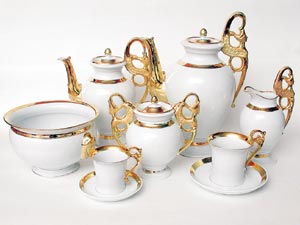 Производство керамики
г. Екатеринбург
Свердловская область





Выпускает:
керамическую плитку,
санитарно- строитель-
ную керамику
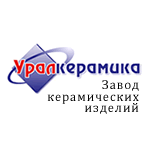 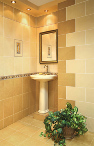 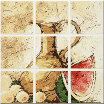 Производство керамики
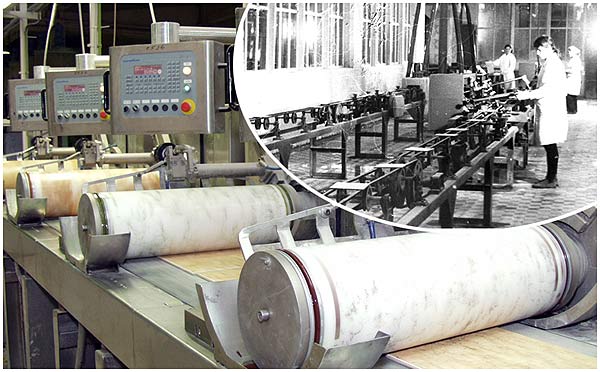 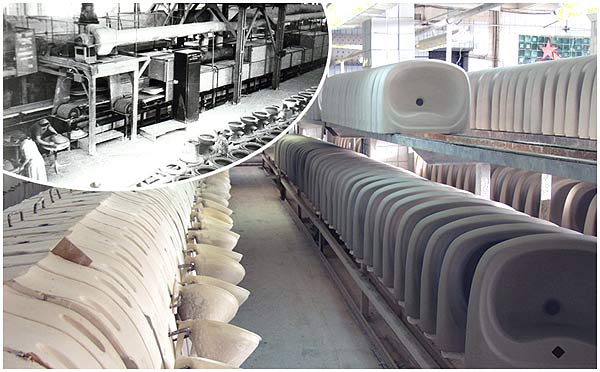 Цементное сырье
Химическое сырье: 
    мергель (25%-75%СаСО3), глина и известняк
Запасы Челябинской области – более 300 млн.тонн 
Важнейшие месторождения – Еманжелинск, Магнитогорск, Катав-Ивановск
Применение: сырье для Коркинского , Катав-Ивановского и Магнитогорского цементных заводов
Производство цемента
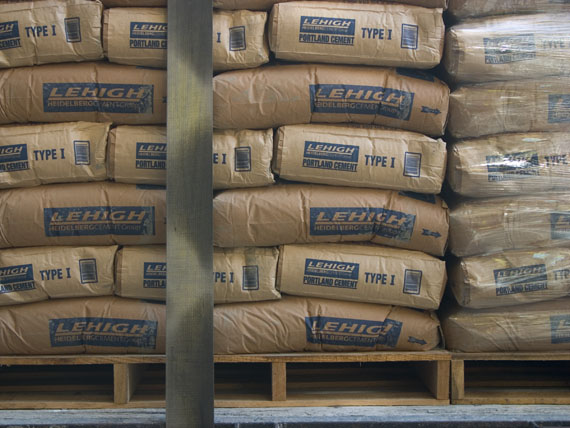 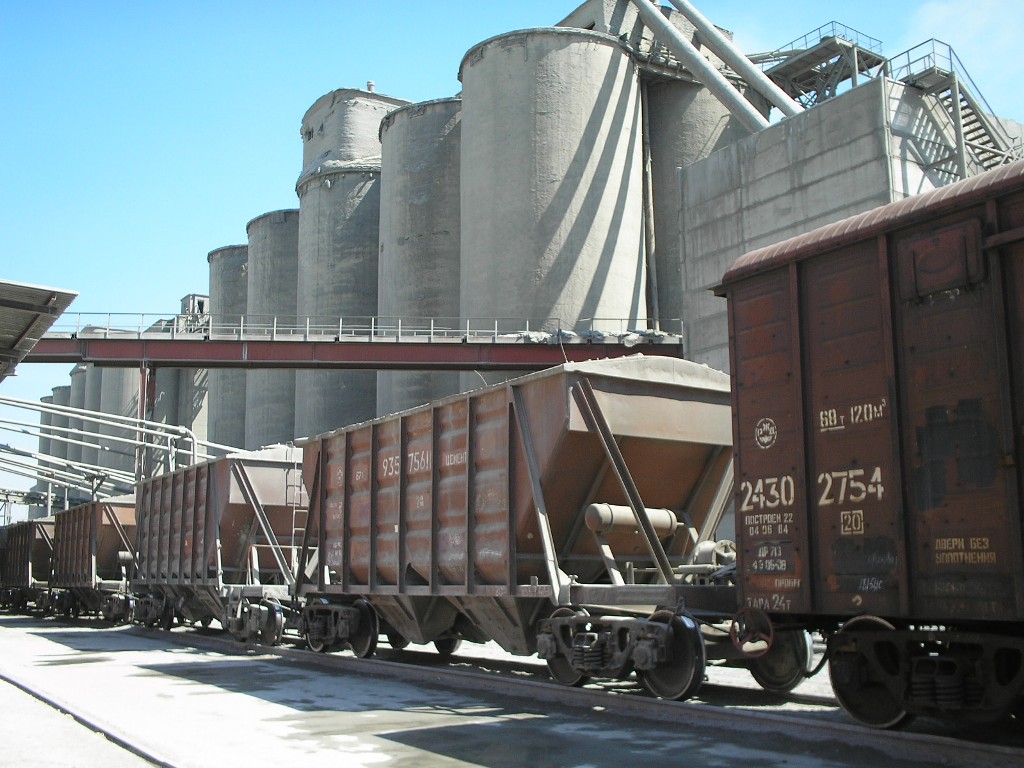 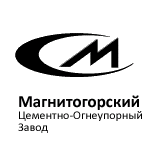 Производство цемента
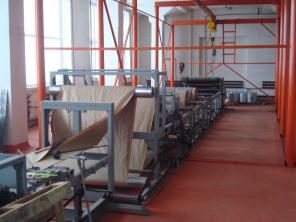 Челябинский цементный завод
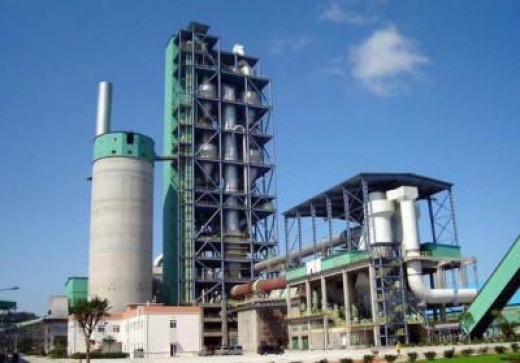